МУНИЦИПАЛЬНОЕ БЮДЖЕТНОЕ ОБЩЕОБРАЗОВАТЕЛЬНОЕУЧРЕЖДЕНИЕ
“СРЕДНЯЯ ОБЩЕОБРАЗОВАТЕЛЬНАЯ ШКОЛА № 3”
ГОРОДА САФОНОВО СМОЛЕНСКОЙ ОБЛАСТИ
Адрес: 215500 г. Сафоново Смоленской области, ул. 40 лет Октября, д.3.
Тел.: 8-48142-28327, e-mail: safonovo.shkola3@mail.ru
Проектный метод в обучении математике(материалы из опыта работы)
Ковтун Людмила Викторовна, 
ЗУ РФ, учитель математики высшей категории


•2016•
«…метод, предполагающий определенную совокупность учебно-познавательных приемов, которые позволяют решить ту или иную проблему в результате самостоятельных действий учащихся с обязательной презентацией этих результатов».

                                                 Е.С.Полат
“Для того, чтобы ученик учился хорошо, нужно, чтобы он учился охотно; для того, чтобы он учился охотно, нужно:
1) чтобы то, чему учат ученика, было понятно и занимательно;
2) чтобы душевные силы его были в самых выгодных условиях”.

Л.Н.Толстой (“Общие замечания учителю”)
Актуальность проектного метода
Одной из задач школы является создание условий для овладения навыками научно-исследовательской деятельности, формирование научного стиля мышления, расширение творческого потенциала учащихся через систему развивающих, обучающих и воспитывающих проектов.

Проектная деятельность является интегрированным видом деятельности, синтезирующим в себе элементы игровой, познавательной, ценностно-ориентационной, преобразовательной, учебной, коммуникативной, а главное - творческой деятельности. Проектная деятельность школьников тесно связана с проблемой творчества, является творческой по сути. Метод учебных проектов и сам учебный проект не разделяются с понятием творчества.
Что такое учебный проект?
Учебный проект – это самостоятельная познавательная, творческая или игровая деятельность учащихся по исследованию и решению или исследованию какой-либо проблемы, направленная на создание результата в виде реального объекта или разного рода теоретического (интеллектуального) продукта.
Учебный проект с точки зрения учителя – это дидактическое средство, позволяющее обучать целенаправленной деятельности по нахождению способа решения проблемы путем решения задач, вытекающих из этой проблемы при рассмотрении их в определенной ситуации.
Учебный проект с точки зрения ученика – это возможность делать что-то интересное самостоятельно, в группе или индивидуально, максимально используя свои возможности; это деятельность, позволяющая проявить себя, попробовать свои силы, приложить свои знания, принести пользу и показать публично достигнутый результат.
Типы проектов
Формы представления результатов проекта
Чему научит учебный проект?
увидеть проблему и преобразовать ее в цель собственной деятельности;
поставить стратегическую цель (отдаленную по времени, но значимую) и разбить ее на тактические шаги;
оценить имеющиеся ресурсы, в том числе собственные силы и время, распределить их;
добывать информацию, критически оценивать ее, ранжировать по значимости, ограничивать по объему, использовать различные источники, в т.ч. людей, как источник информации;
планировать свою работу;
оценить результат работы после её выполнения, сравнить его с тем, что было заявлено в качестве цели работы;
увидеть допущенные ошибки и не допускать их в будущем.
Чему способствует проектная деятельность?
развитию адекватной самооценки, формированию позитивной Я-концепции (опыт интересной работы и публичной демонстрации ее результатов);
развитию коммуникативной и информационной компетентности и других социальных навыков;
решению профориентационных задач.

    Проектную деятельность можно рассматривать как один из немногих видов учебной работы, позволяющей преобразовать академические знания в реальный жизненный и даже житейский опыт учащихся. 
Защита учебного проекта осуществляется участниками или участником на научно-практической конференции.
Материалы из опыта работы
  по теме                        “Проектный метод                        в обучении математике”              в 2013-2016 г.г.                              с обучающимися                   МБОУ “СОШ №3”                          г. Сафоново Смоленской области
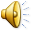 Уголок проектов в кабинете математики
УВАЖАЕМЫЕ ОБУЧАЮЩИЕСЯ  9 - 11 классов!

         Приглашаем вас принять участие в научно-практической конференции, которая состоится                                                                                                       20 апреля 2015 года в 12.20 в кабинете №24.
Тема: «ШАГ В НАУКУ – 2015. МАТЕМАТИКА».
Вам будут представлены сообщения по темам:
 
Исследование функций.  
                                     Автор: Лукьянова Дарья, 10 класс.
 
Преобразование графиков функций.  
                                     Автор: Бочков Денис, 10 класс.
 
Страницы истории математики в России XIX века.        
                 Автор: Валиахметова Александра, 10 класс.

Возможно, участие в конференции поможет вам в решении  вопроса о продолжении образования.
Желание узнать о проектах  больше объединило нас
Слушатели и строгие судьи готовы. Пора начать работу конференции.
Презентация проекта на тему “Исследование числовых функций без помощи производной” 
Автор – Лукьянова Дарья, 10 класс, 2015 год.
Презентация проекта на тему “Преобразование графиков функций” 
Автор –Бочков Денис, 10 класс, 2015 год.
Презентация проекта на тему “Страницы истории математики в России XIX века” 
Автор - Валиахметова Александра, 10 класс, 2015 год.
Проекты представлены успешно и это вселяет надежды на хорошие перспективы
Рабочая программа 
факультативного курса
для  7 класса
“Проект – это здорово!”
2015-2016 учебный год
УВАЖАЕМЫЕ ОБУЧАЮЩИЕСЯ  6 – 8 классов!

         Приглашаем вас принять участие в научно-практической конференции, которая состоится                                                                                                       27 апреля 2016 года в 12.20 в кабинете №24.
Тема: «ШАГ В НАУКУ – 2016. МАТЕМАТИКА».
Вам будут представлены сообщения по темам:
 
О простых и составных числах.  
                                         Автор: Исакова  Анастасия, 7а класс.
 
Математическое моделирование при решении текстовых задач.  
                                          Автор: Поярков Кирилл, 7а класс.
 
Задание функции несколькими формулами.        
                                                              Автор: Трошина Анастасия, 7б класс.

Участие в конференции поможет вам глубже понять, что такое проект. Ваши школьные коллеги представят вам  результаты своей работы и ответят на интересующие вас вопросы. Вы не только поддержите их, но и станете участниками анкетирования и голосования по результатам работы конференции.
Мы на первой в жизни конференции и с нетерпением ждём начала.
Мы постигаем сущность проектной деятельности. Выступают наши школьные друзья.
Презентация проекта на тему “О простых и составных числах” 
Автор - Исакова Анастасия, 7а класс, 2016 год.
Презентация проекта на тему                                                                             “Математическое моделирование при решении текстовых задач” 
Автор – Поярков Кирилл, 7а класс, 2016 год.
Презентация проекта на тему “Задание функции несколькими формулами” 
Автор - Трошина Анастасия, 7б класс, 2016 год.
Счётная комиссия подводит итоги конференции, участники ждут результатов. 
Директор школы О.Г.Киселёва благодарит авторов проектов и желает успехов в проектной деятельности всем участникам конференции.
Благодарим за внимание   и желаем               здоровья и благополучия! 
 
   
     Будьте              счастливы и успешны!